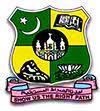 PG & RESEARCH DEPARTMENT OF COMMERCE (SF)
JAMAL MOHAMED COLLEGE (Autonomous)
Accredited (3rd Cycle) with ‘A’ Grade by NAAC
     (Affiliated to Bharathidasan University)
TIRUCHIRAPPALLI – 620 020
SINCE 1951
Standard Costing – Labour Variances
Dr. E. MUBARAK ALI  
M.Com., M.B.A., M.Sc (Psy)., M.Phil., P.G.D.C.A., Ph.D.
1
Head  & Associate Professor of  Commerce
Jamal Mohamed College
Tiruchirappalli
e-mail: mubarakali.jmc@gmail.com
Standard Labour Hours and Rate for Production of Article A are given below:
Calculate:
 a) labour cost variance 	     	   	b) labour rate variance 	 
 c) labour efficiency variance  			d) labour mix variance
a) Labour Cost Variance = III - I
Skilled Labour 	= 7500 – 9000 = 1500 A
Unskilled Labour 	= 4000 – 4500 =   500 A
 Semi-Skilled Labour   = 3000 – 3150 =  150 A 
         					    2150 A
b) Labour Rate Variance =  II – I
Skilled Labour 	= 6750 – 9000 = 2250 A
Unskilled Labour 	= 5000 – 4500 = 500 F
Semi-Skilled Labour 	=  3150 – 3150 = 0
c) Labour Efficiency Variance = III - II
Skilled Labour 	= 7500 – 6750 	= 750 F
Unskilled Labour 	=  4000 – 5000 	= 1000 A
Semi-Skilled Labour 	= 3000 – 3150 	= 150 A
d) Labour Mix Variance  = IV - II
Skilled Labour 	= 8250 – 6750 = 1500 F
Unskilled Labour	 =  4400 – 5000 = 600 A
Semi-Skilled Labour 	=  3300 – 3150 = 150 F
VERIFICATION  
LCV = LRV + LEV
2150 A = 1750 A + 400 A
 2150 A = 2150 A
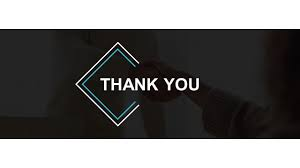